Report de soins 2024
étude du renoncement à des soins de santé pour raisons financières
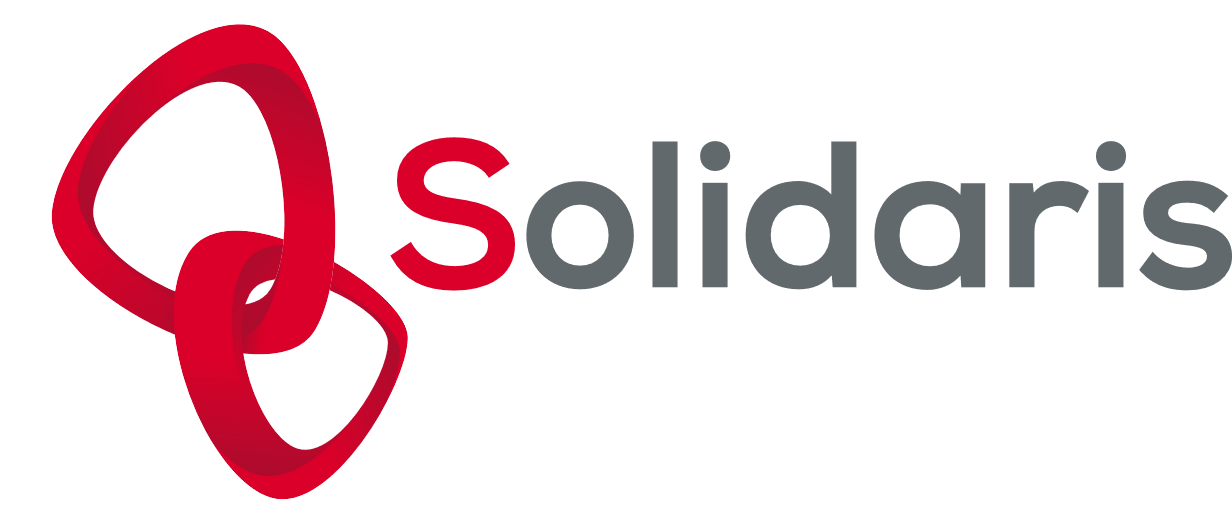 Baromètre Confiance et Bien-Etre
1229 Belges francophones interrogés par l’Institut Solidaris, représentatifs en termes d’âge, province, sexe et groupe social
 Collecte des données : téléphone (638) et via Internet (591) en septembre 2024
 Marge d’erreur : ± 3%
 Durée de l’enquête : entre 30 et 40 minutes selon le mode d’administration
Baromètre Confiance Bien-Être
La qualité du système de santé en général
« Le système de santé en Belgique est d’excellente qualité »
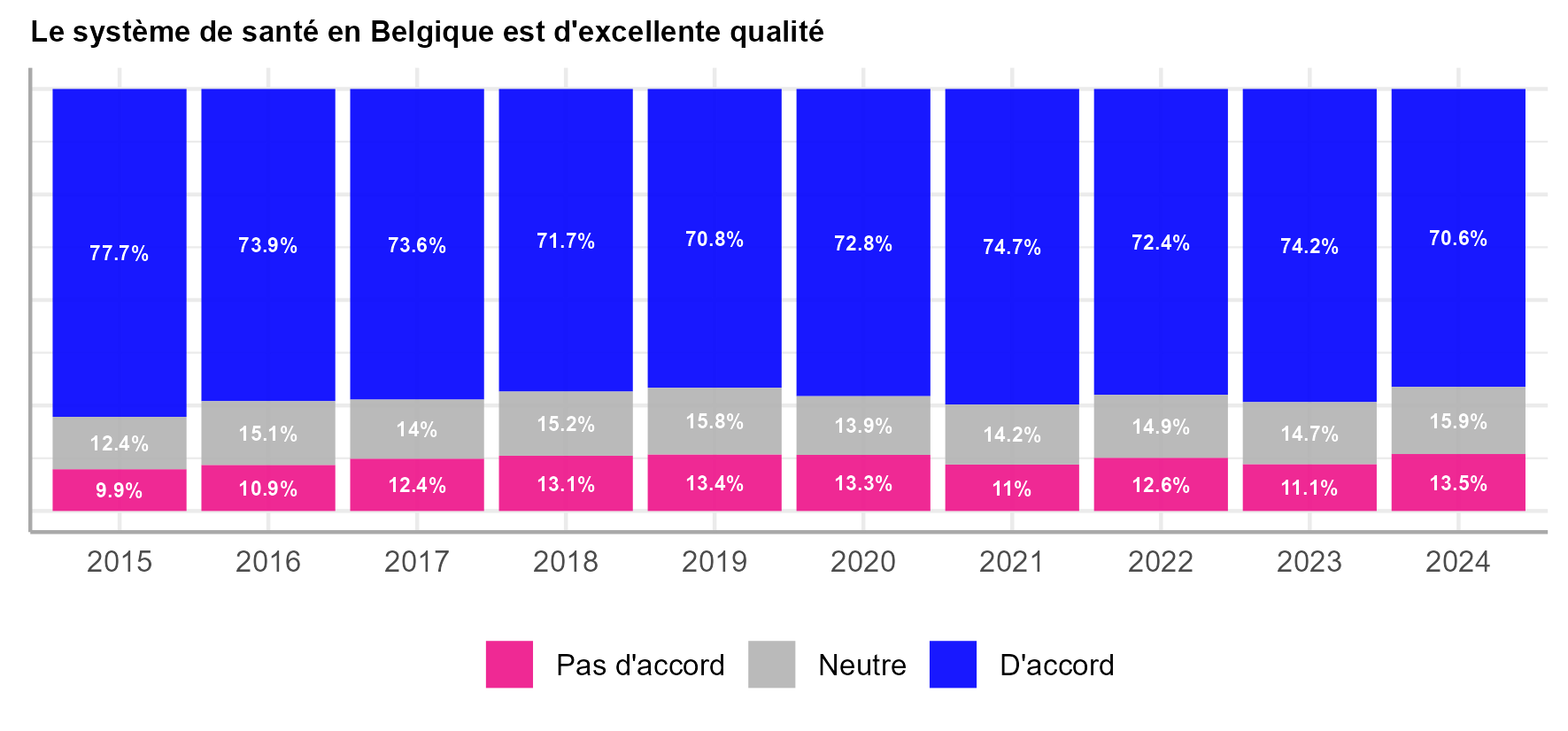 - 7 points
Baromètre Confiance Bien-Être
Un système de santé adapté aux besoins
« Globalement le système de santé est bien adapté à des gens comme moi »
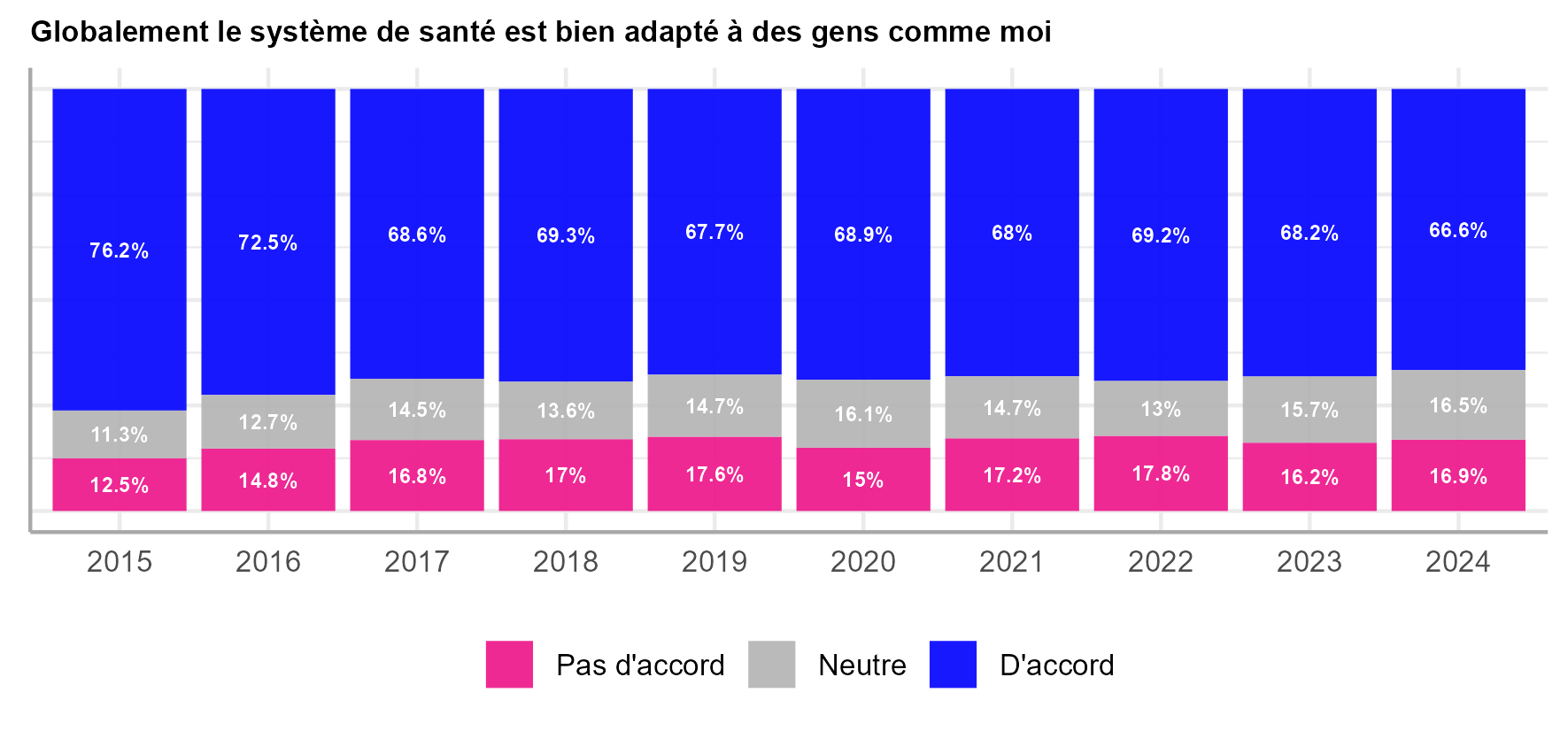 - 9 points
Baromètre Confiance Bien-Être
La facilité d’accès aux soins
« J’estime qu’il y a suffisamment de professionnels de la santé dans ma région »
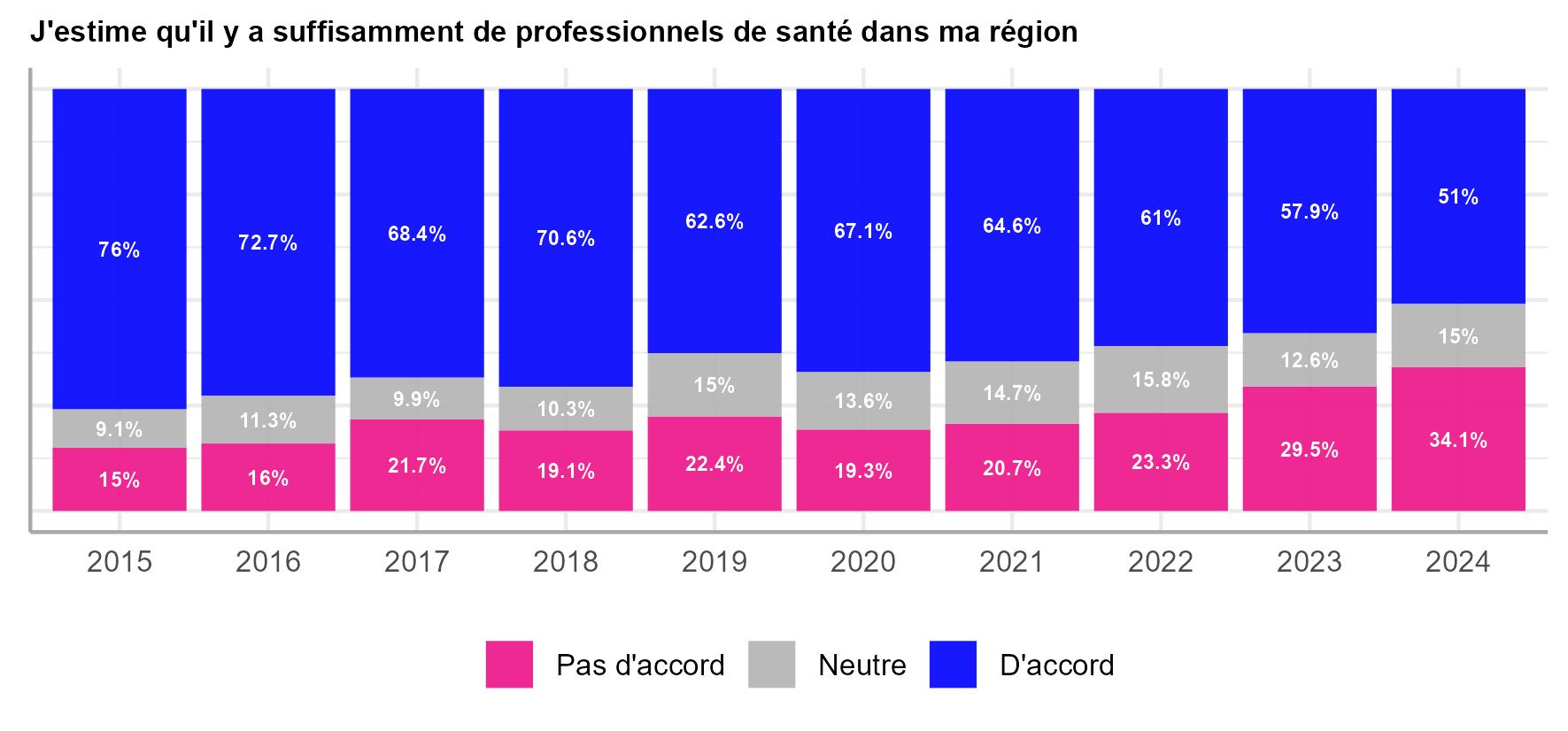 -7pts
+5pts
- 25 points
Baromètre Confiance Bien-Être
Temps d’attente chez les spécialistes
« Je trouve qu’il y vraiment trop de temps d’attente pour avoir un RDV chez un spécialiste »
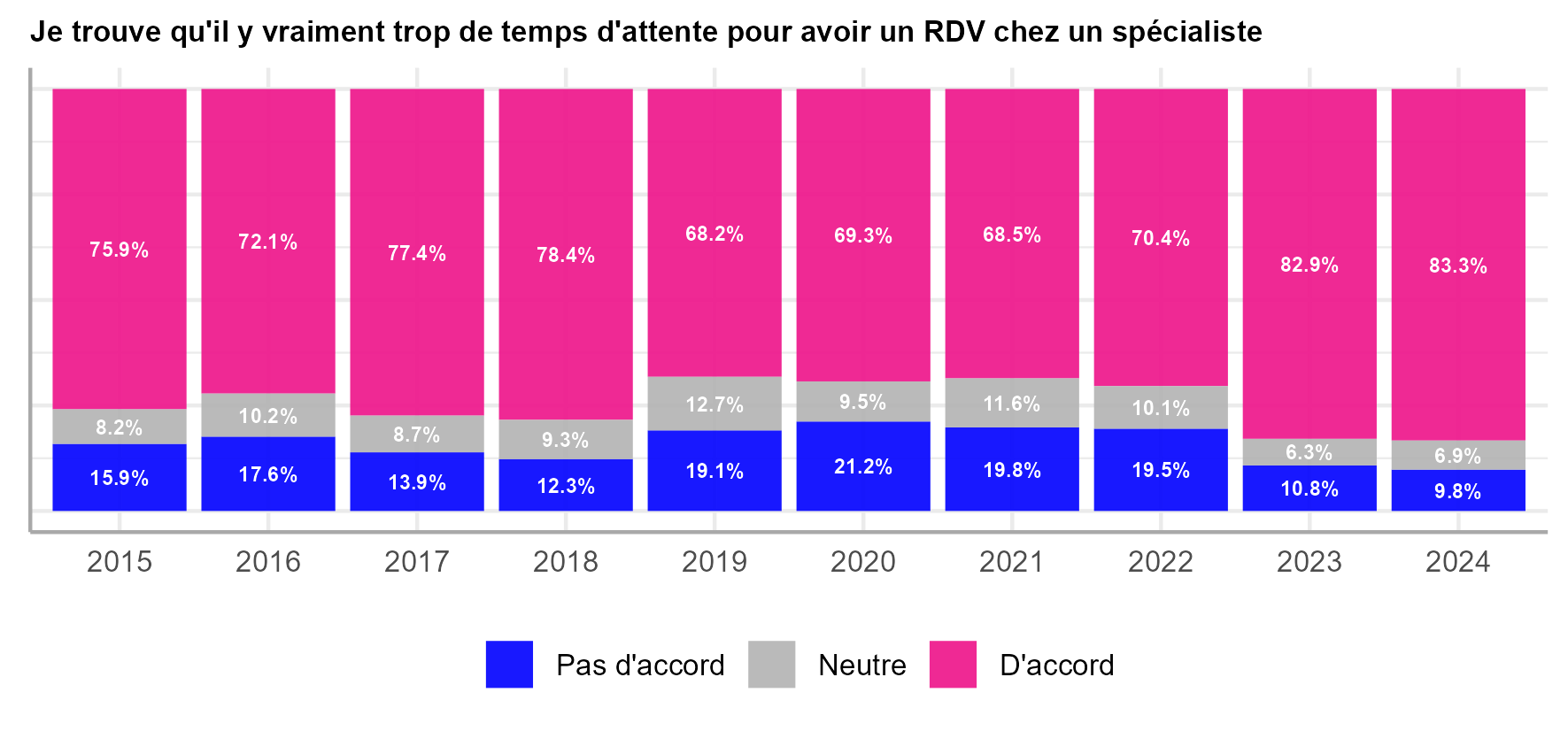 + 7 points
Baromètre Confiance Bien-Être
Temps d’attente pour une admission à l’hôpital
« Je trouve qu’il y vraiment trop de temps d’attente pour être admis à l’hôpital (hors urgences et hors accouchement) »
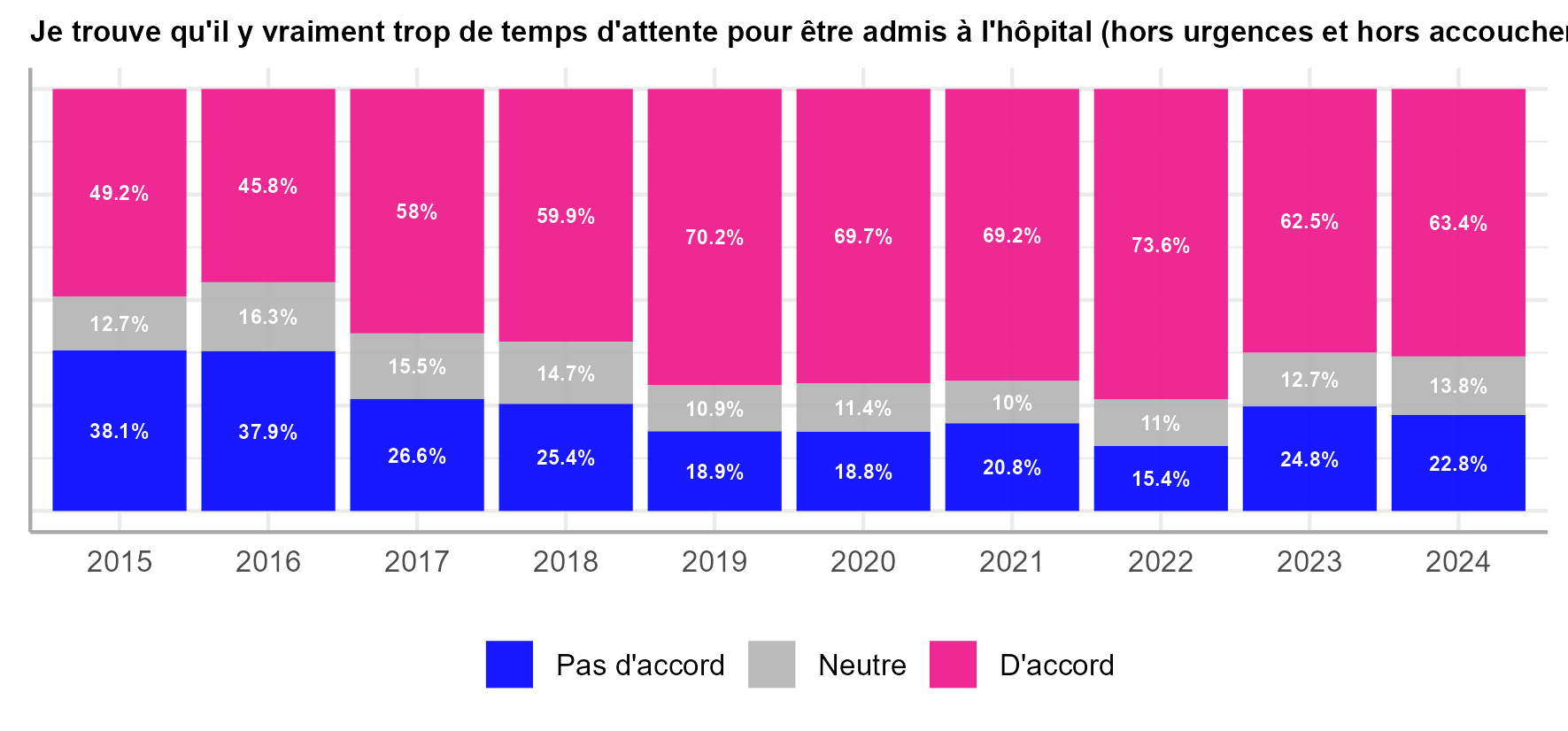 + 14 points
Renoncement pour raisons financières 2024
Résultats
Point méthodologique
“Au cours des 12 derniers mois, j’ai dû renoncer à des soins dentaires ou à une/des visites chez un dentiste pour des raisons financières.” 

“Au cours des 12 derniers mois, j’ai dû renoncer à des soins en optique ou à une/des visites chez un ophtalmologue pour des raisons financières.” 

“Au cours des 12 derniers mois, j’ai dû renoncer à aller chez un professionnel de la santé mentale comme un psychologue, psychiatre, etc... pour des raisons financières.” 

“Au cours des 12 derniers mois, j’ai dû renoncer à aller chez un médecin spécialiste pour des raisons financières.”

“Au cours des 12 derniers mois, j’ai dû renoncer à aller chez un médecin généraliste pour des raisons financières”

“Au cours des 12 derniers mois, j’ai dû renoncer à l’achat de médicaments prescrits par un médecin pour des raisons financières.”
Renoncement financier “à au moins un soin” (évolution)
Evolution du renoncement par type de soin depuis 2015
Evolution du renoncement par profil				(2015-2024)
Renoncement à “au moins un soin” selon le genre
Renoncement par type de soin en 							fonction du genre
Evolution de 2015 à 2024 du renoncement par type 					de soin et en fonction du genre
Renoncement à “au moins un soin” selon la structure familiale
Renoncement par type de soin en 							fonction de la structure familiale
Evolution de 2015 à 2024 du renoncement par type 					de soin en fonction de la structure familiale
Renoncement à “au moins un soin” selon le 						GS
Renoncement par type de soin en 							fonction du GS
Evolution de 2015 à 2024 du renoncement par type 					de soin en fonction du GS
Renoncement à “au moins un soin”  selon la situation professionnelle
Renoncement par type de soin en 							fonction de la situation professionnelle
Evolution de 2015 à 2024 du renoncement par type 					de soin en fonction de la situation professionnelle
Renoncement à “au moins un soin” selon l’âge
Renoncement par type de soin en 						fonction des catégories d’âge
Evolution de 2015 à 2024 du renoncement par type 			de soin et en fonction des catégories d’âge
Conclusion
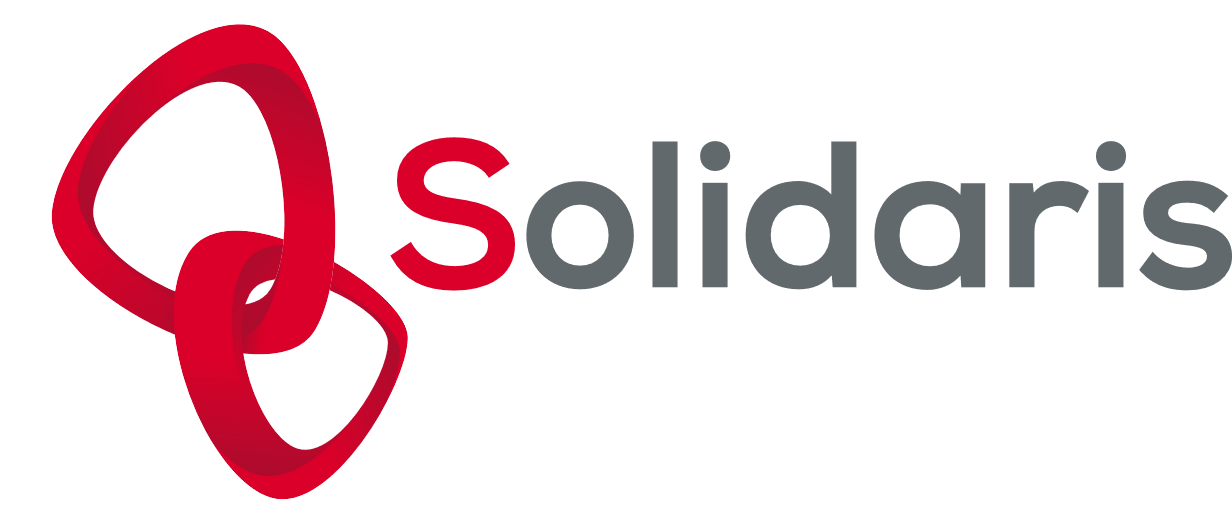 La dépense de soins de santé par habitant est proche de la moyenne UE. La part prise en charge par la sécurité sociale (77,6%) est, elle, inférieure à la moyenne UE (81,1%)
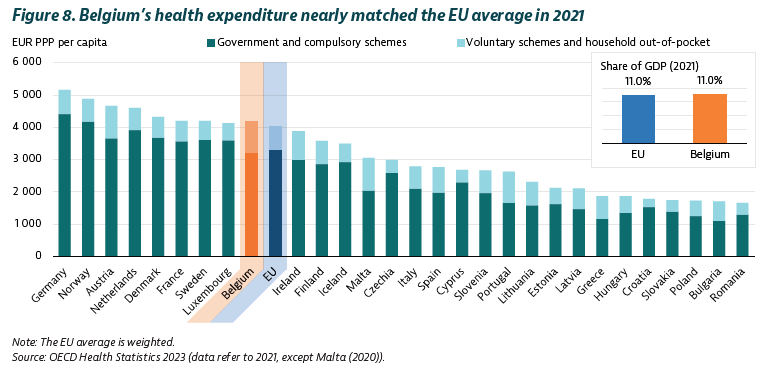 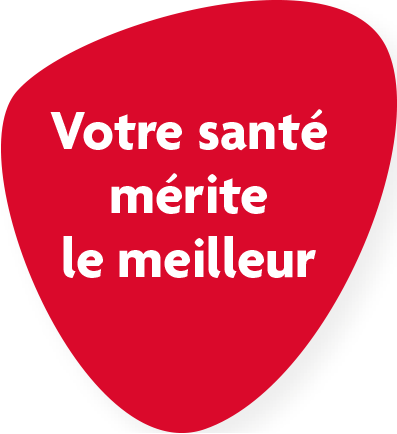 Merci.
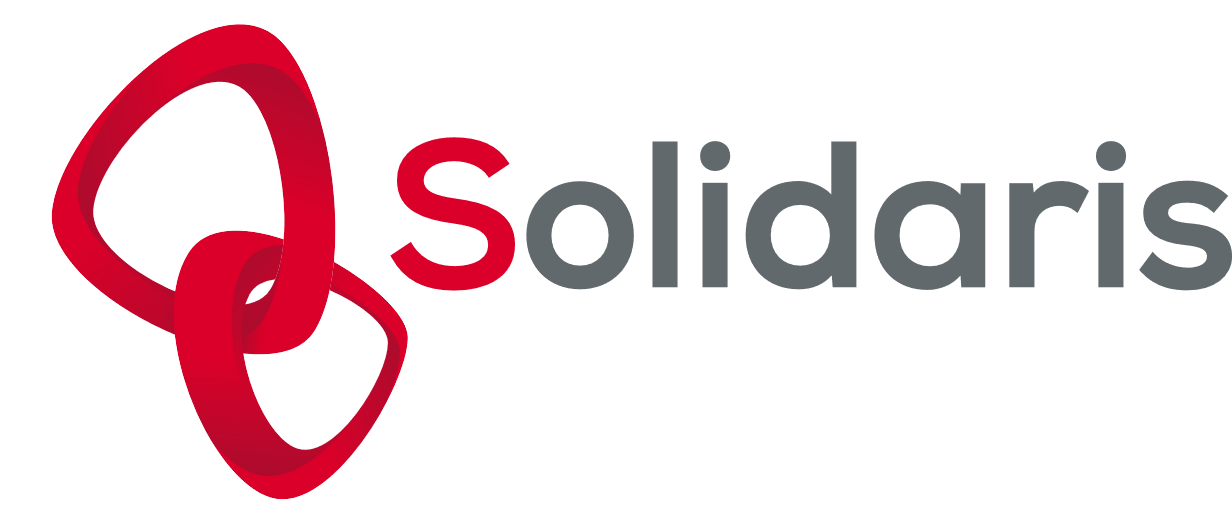